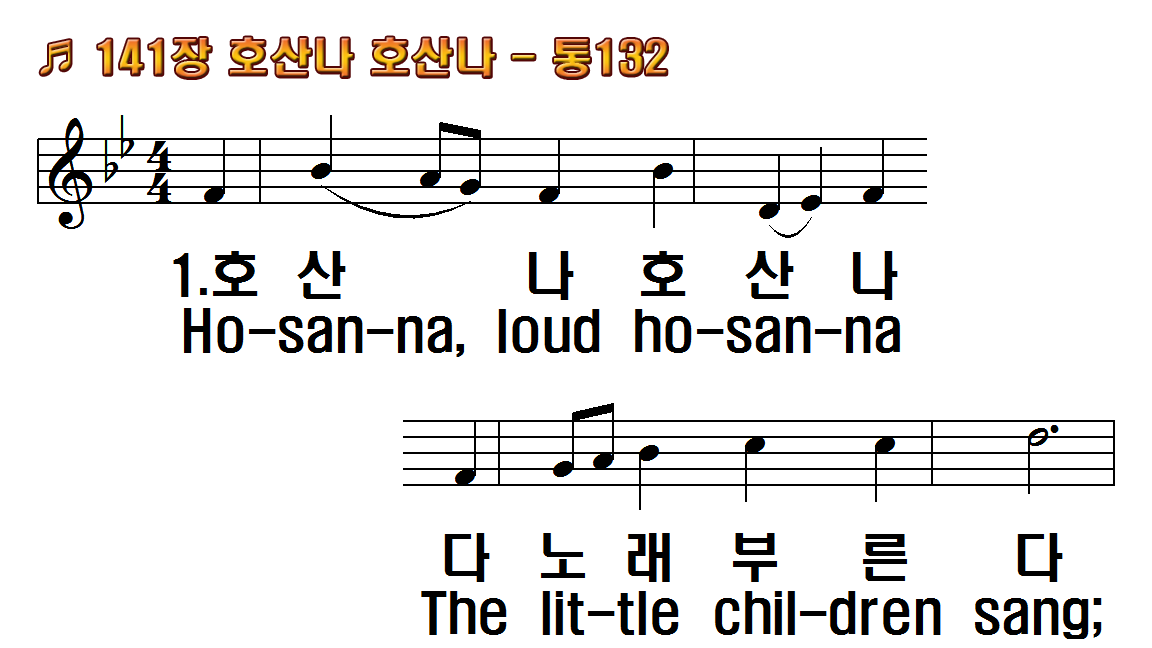 1.호산나 호산나
2.저 감람산 길 따라
3.호산나 그 옛노래
1.Hosanna, loud hosanna
2.From Olivet they followed
3."Hosanna in the highest!"
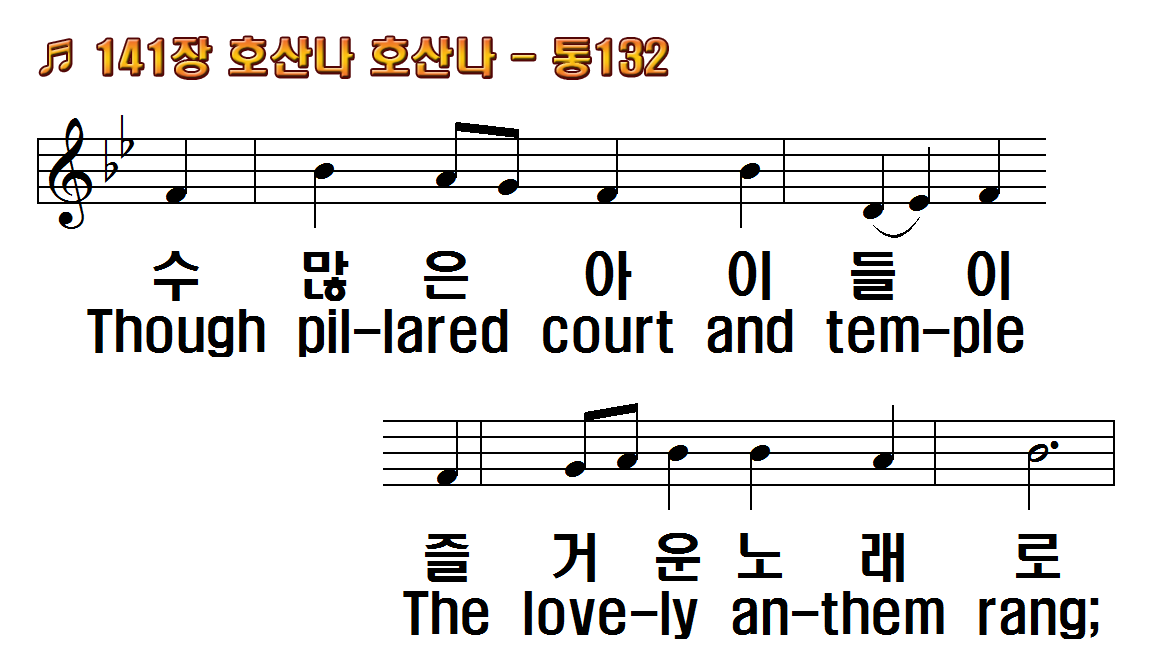 1.호산나 호산나
2.저 감람산 길 따라
3.호산나 그 옛노래
1.Hosanna, loud hosanna
2.From Olivet they followed
3."Hosanna in the highest!"
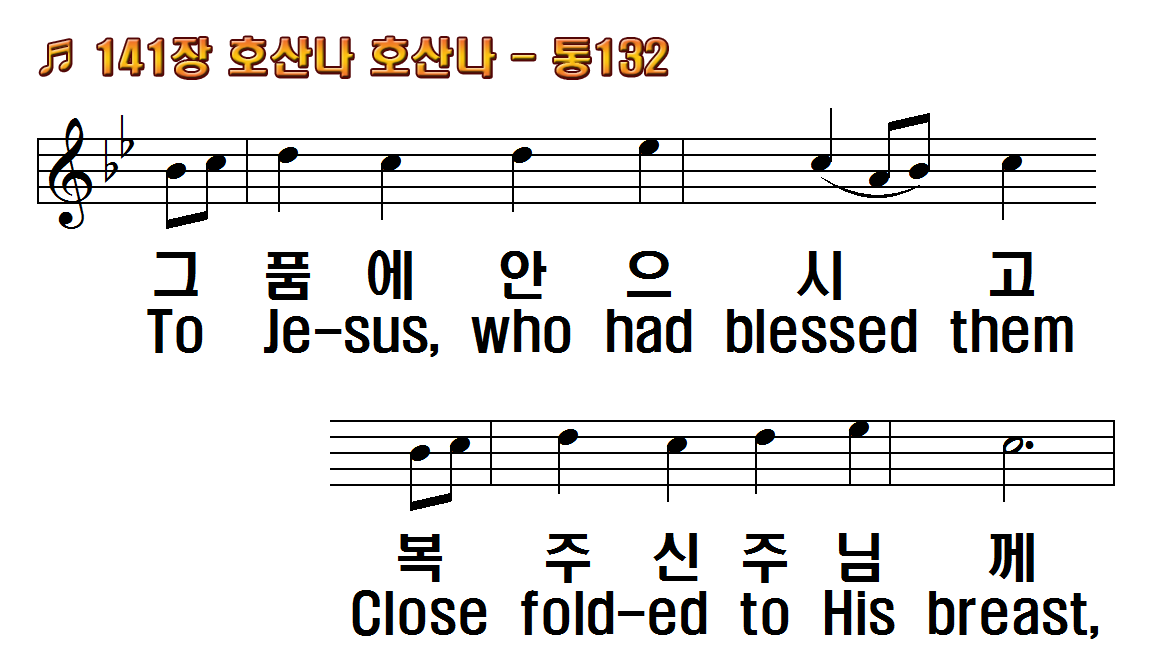 1.호산나 호산나
2.저 감람산 길 따라
3.호산나 그 옛노래
1.Hosanna, loud hosanna
2.From Olivet they followed
3."Hosanna in the highest!"
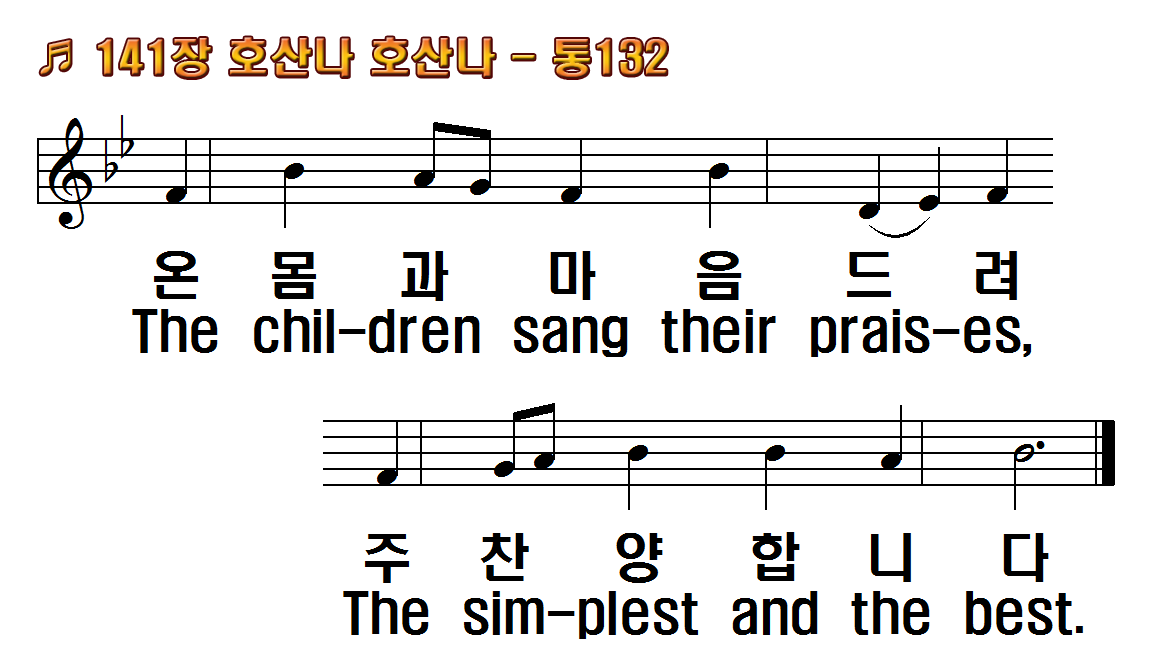 1.호산나 호산나
2.저 감람산 길 따라
3.호산나 그 옛노래
1.Hosanna, loud hosanna
2.From Olivet they followed
3."Hosanna in the highest!"
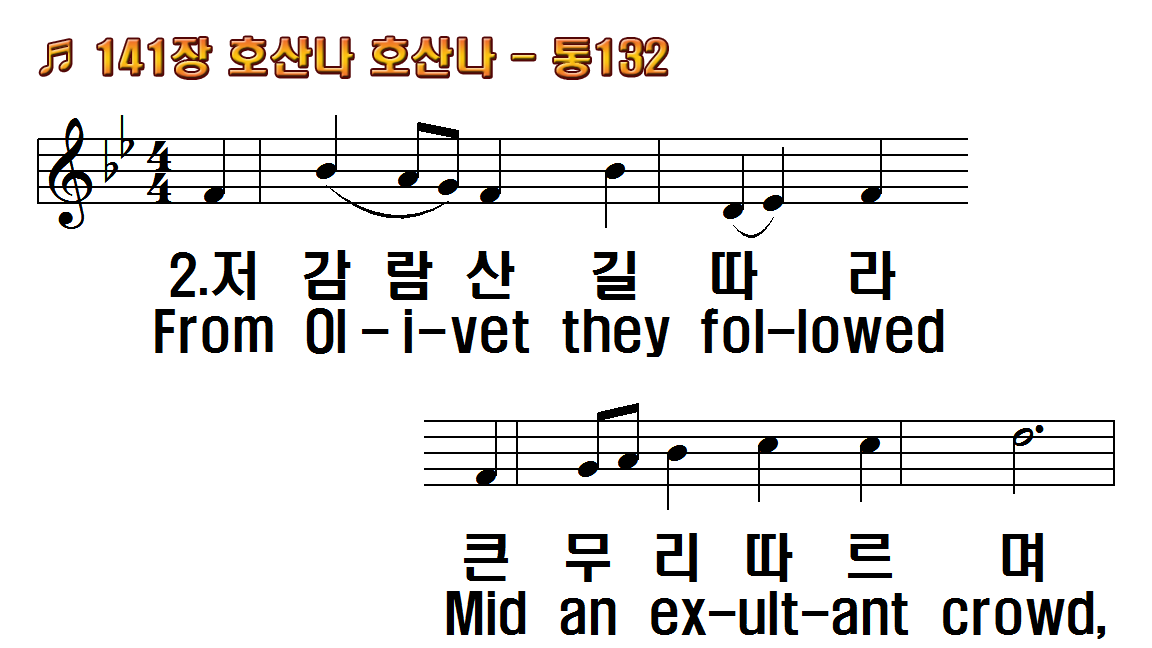 1.호산나 호산나
2.저 감람산 길 따라
3.호산나 그 옛노래
1.Hosanna, loud hosanna
2.From Olivet they followed
3."Hosanna in the highest!"
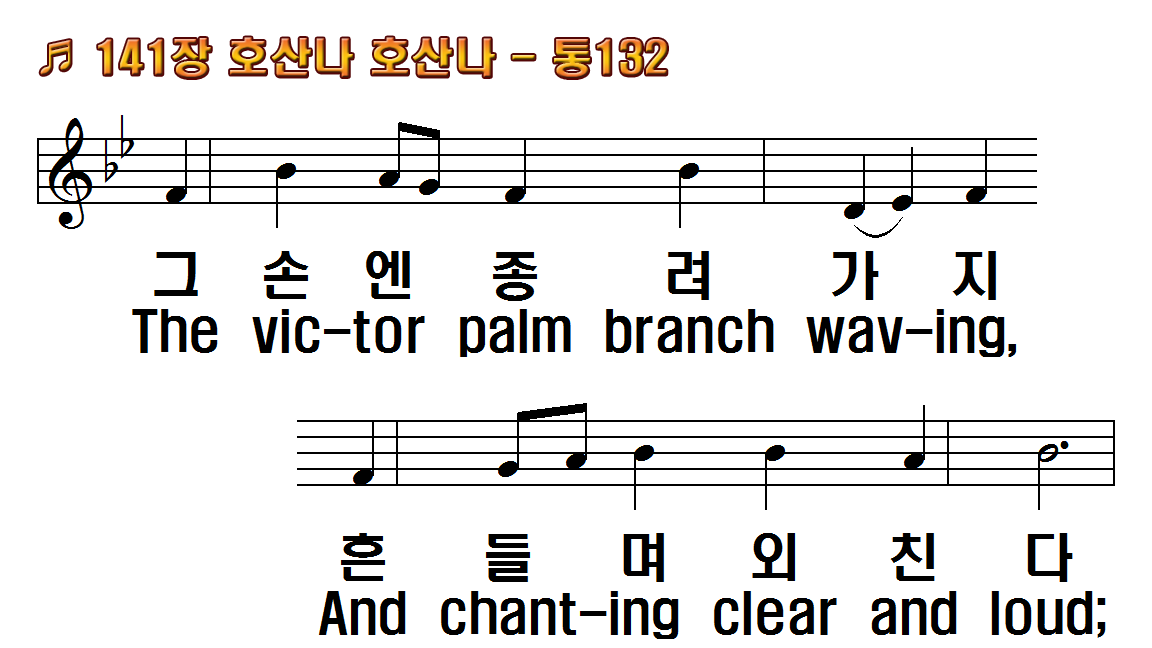 1.호산나 호산나
2.저 감람산 길 따라
3.호산나 그 옛노래
1.Hosanna, loud hosanna
2.From Olivet they followed
3."Hosanna in the highest!"
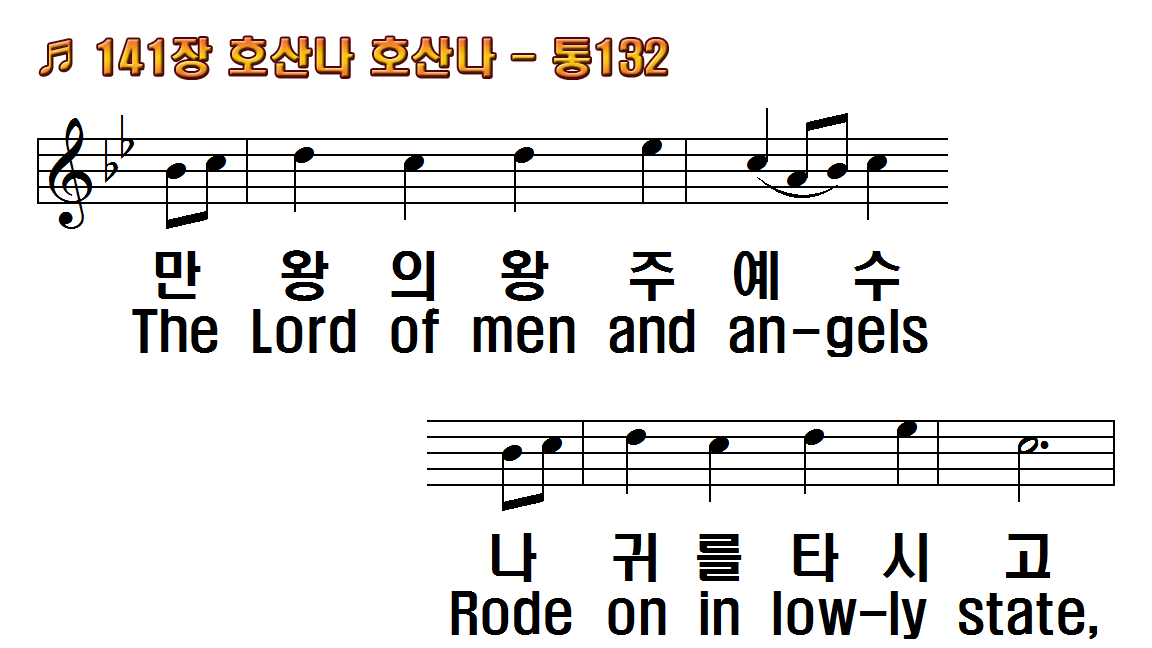 1.호산나 호산나
2.저 감람산 길 따라
3.호산나 그 옛노래
1.Hosanna, loud hosanna
2.From Olivet they followed
3."Hosanna in the highest!"
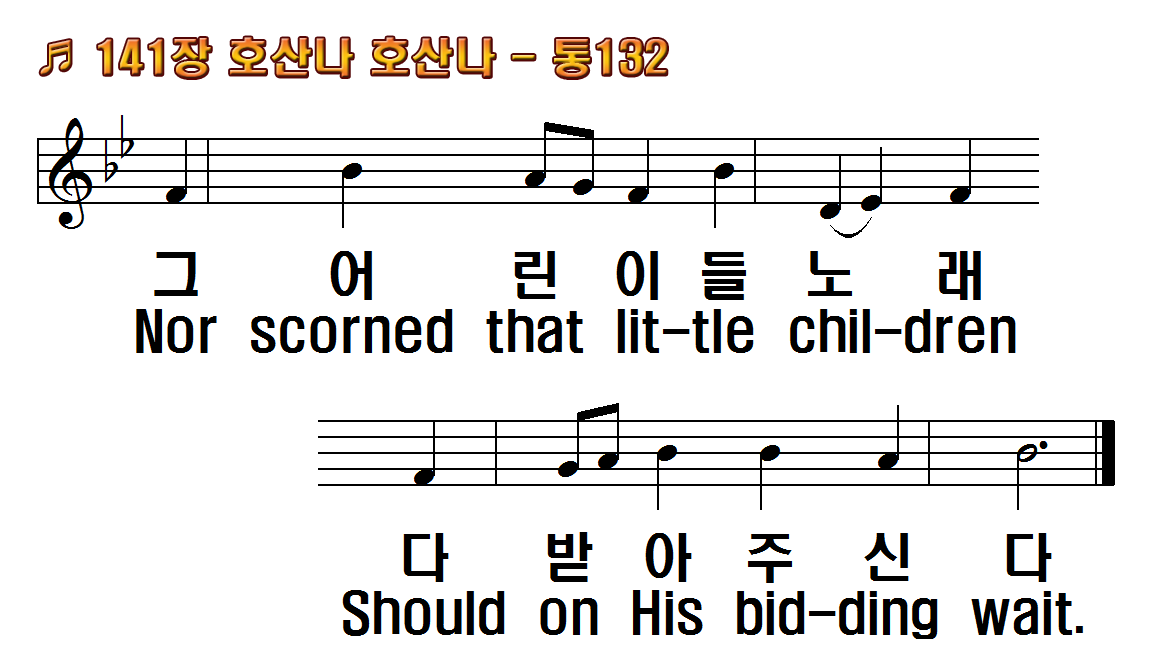 1.호산나 호산나
2.저 감람산 길 따라
3.호산나 그 옛노래
1.Hosanna, loud hosanna
2.From Olivet they followed
3."Hosanna in the highest!"
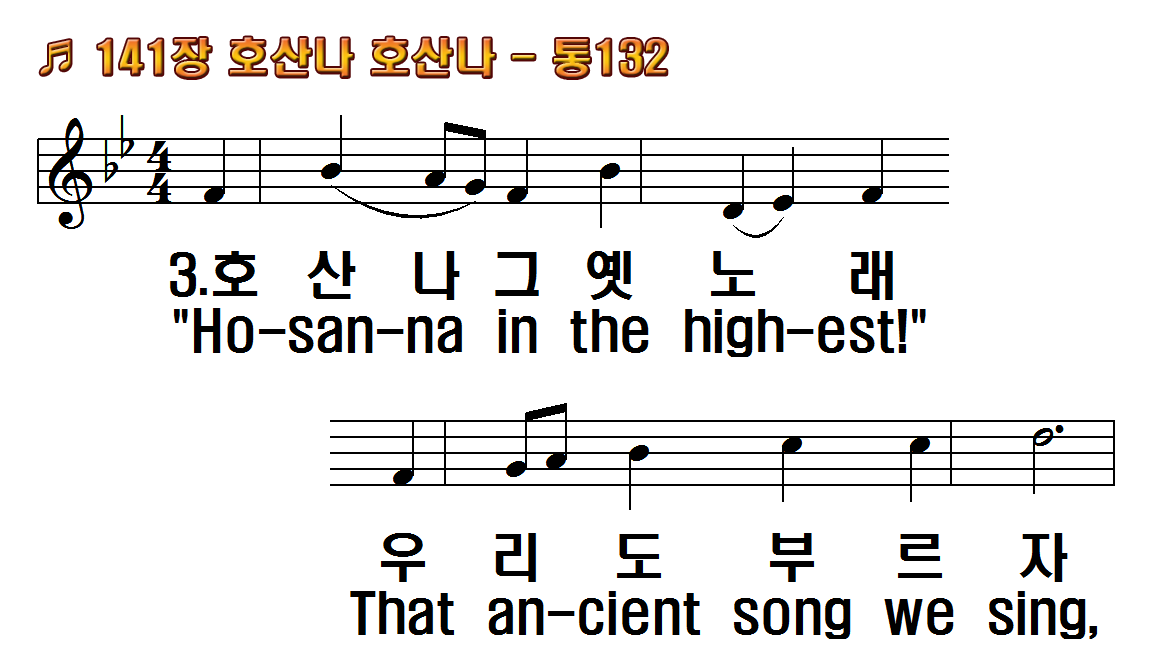 1.호산나 호산나
2.저 감람산 길 따라
3.호산나 그 옛노래
1.Hosanna, loud hosanna
2.From Olivet they followed
3."Hosanna in the highest!"
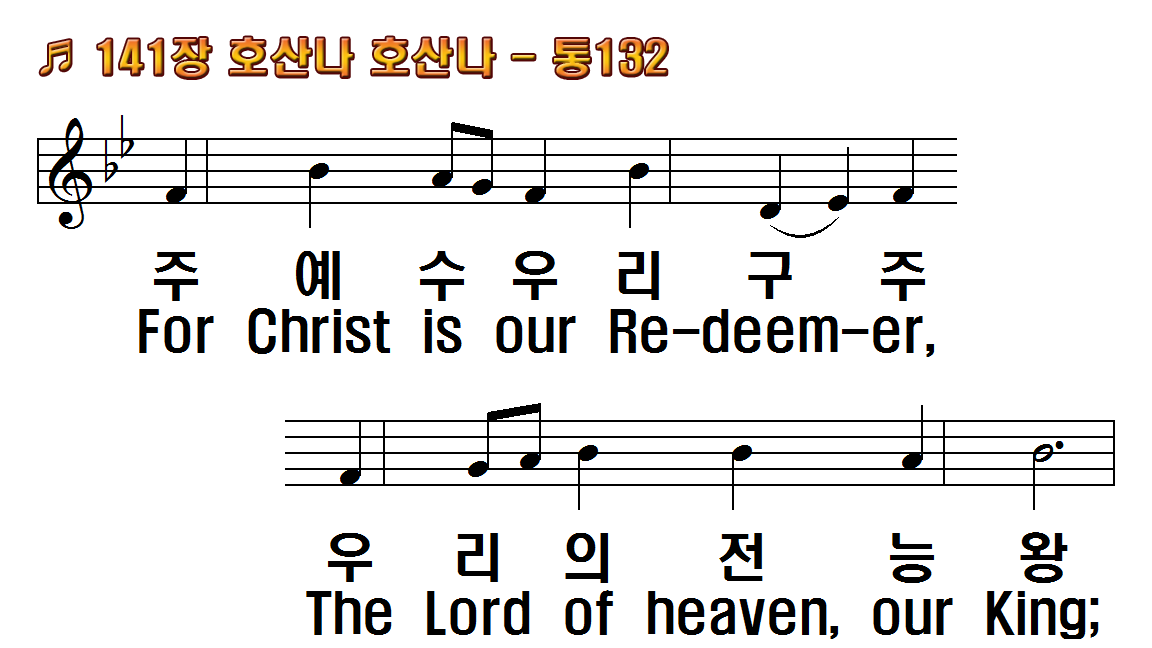 1.호산나 호산나
2.저 감람산 길 따라
3.호산나 그 옛노래
1.Hosanna, loud hosanna
2.From Olivet they followed
3."Hosanna in the highest!"
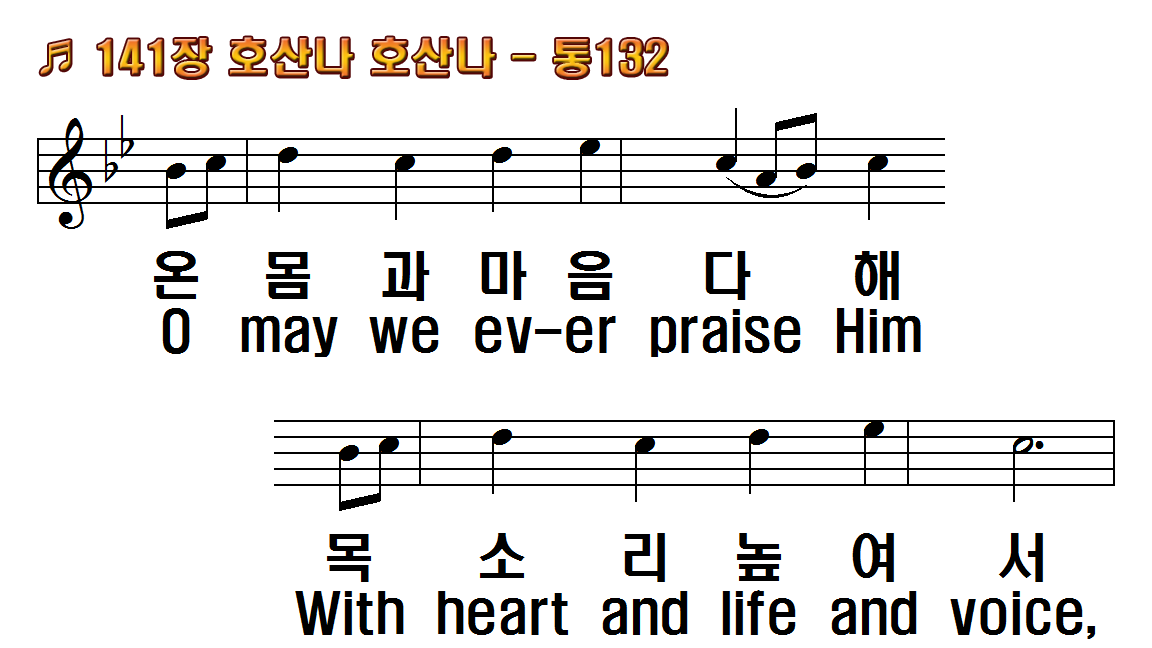 1.호산나 호산나
2.저 감람산 길 따라
3.호산나 그 옛노래
1.Hosanna, loud hosanna
2.From Olivet they followed
3."Hosanna in the highest!"
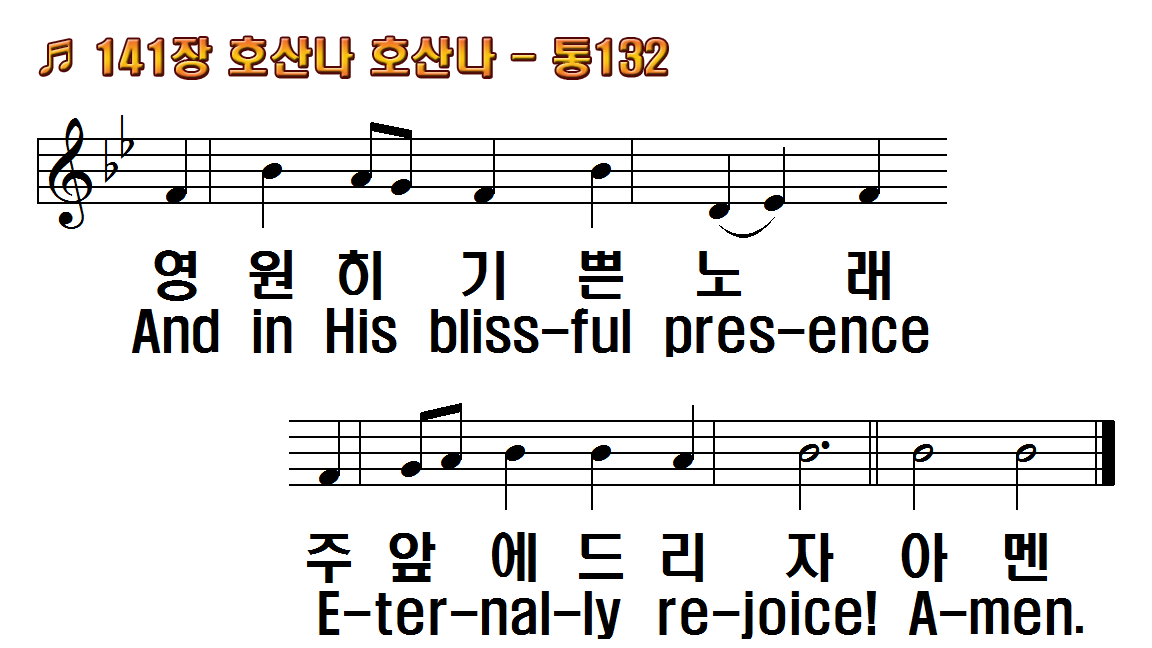 1.호산나 호산나
2.저 감람산 길 따라
3.호산나 그 옛노래
1.Hosanna, loud hosanna
2.From Olivet they followed
3."Hosanna in the highest!"
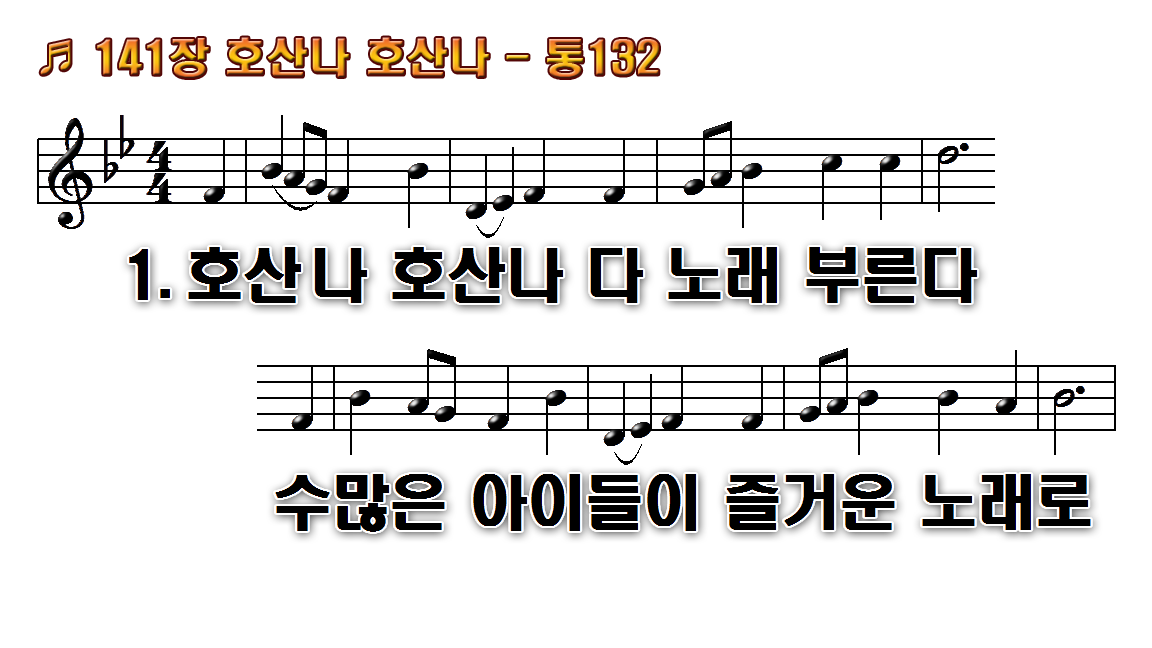 1.호산나 호산나 다 노래 부른다
2.저 감람산 길 따라 큰 무리
3.호산나 그 옛 노래 우리도
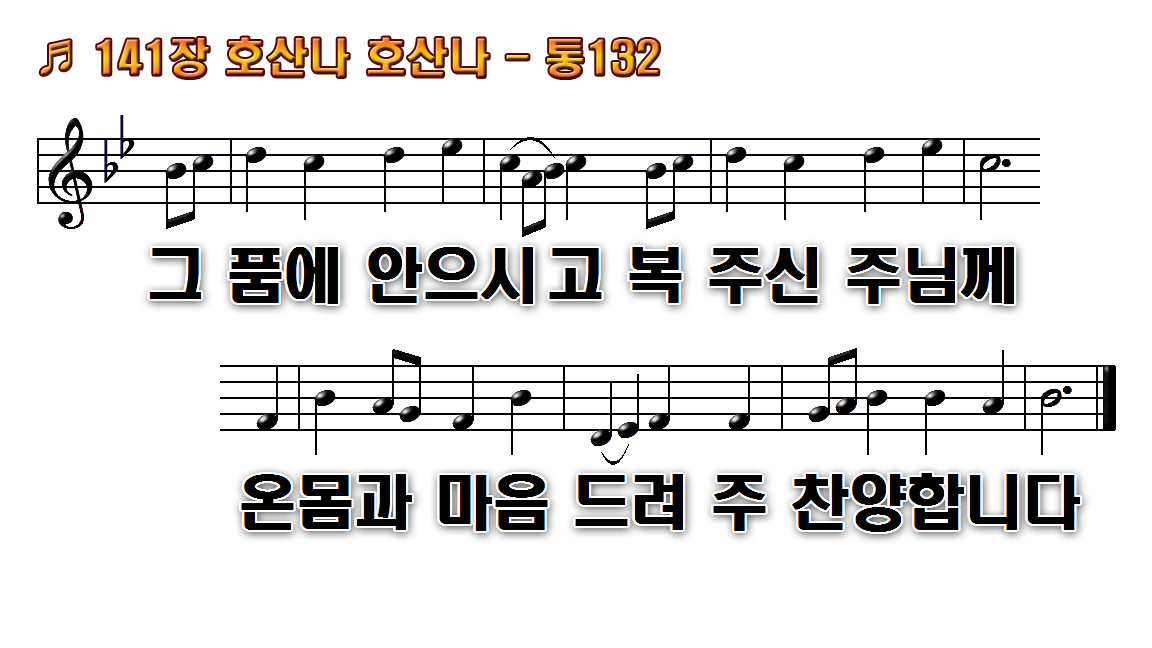 1.호산나 호산나 다 노래 부른다
2.저 감람산 길 따라 큰 무리
3.호산나 그 옛 노래 우리도
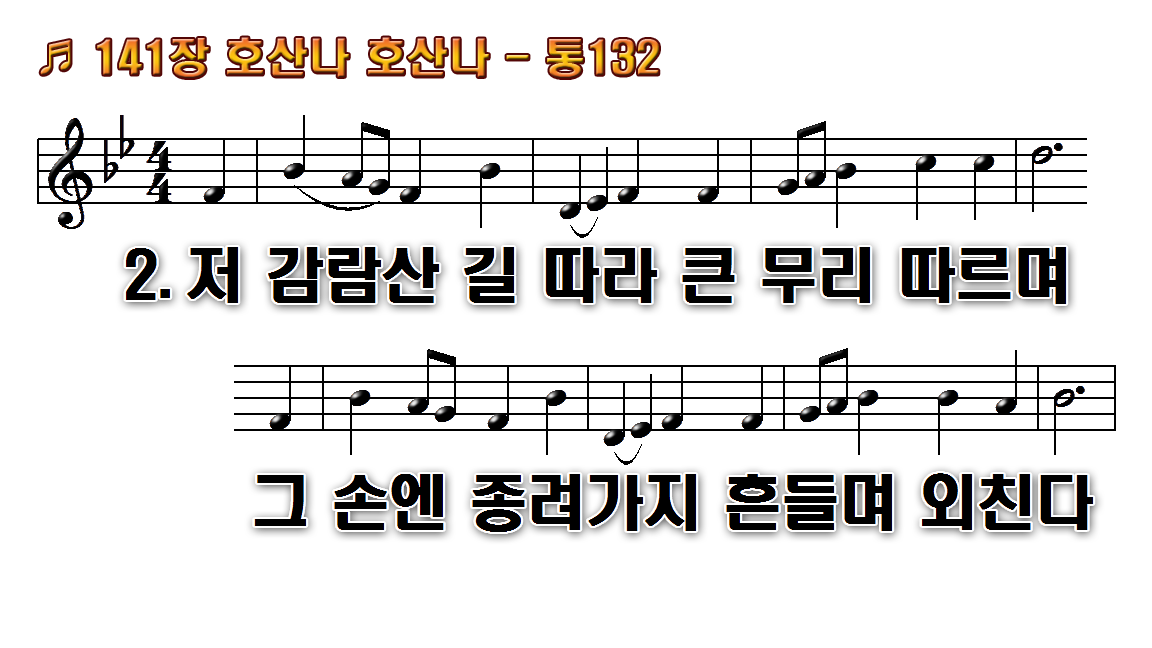 1.호산나 호산나 다 노래 부른다
2.저 감람산 길 따라 큰 무리
3.호산나 그 옛 노래 우리도
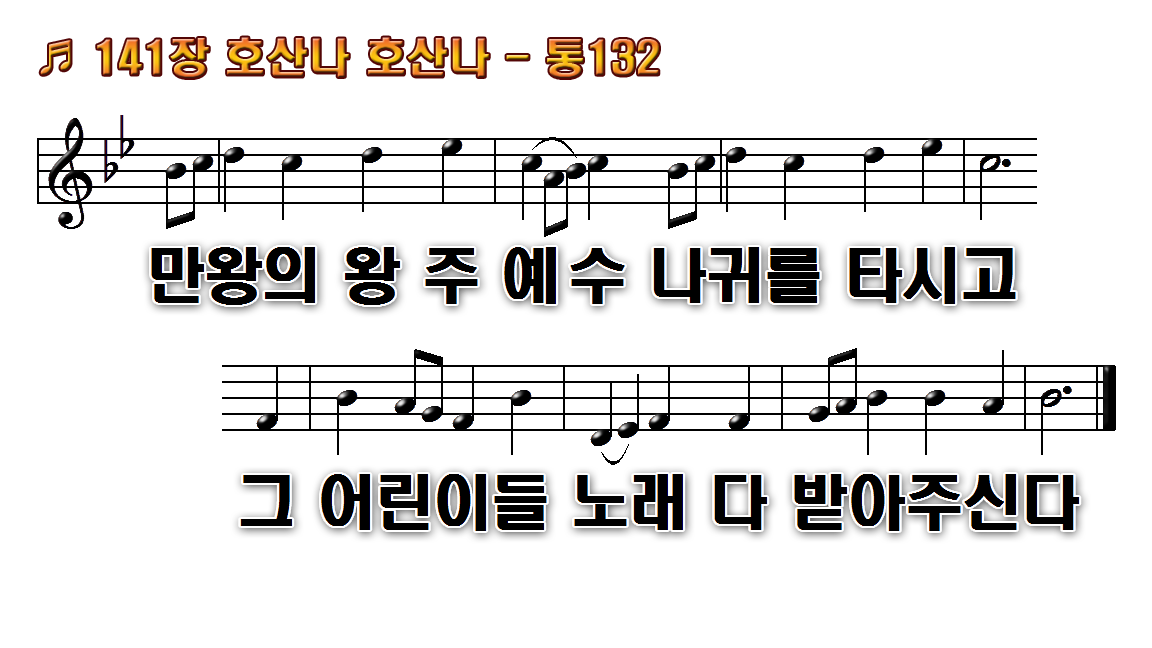 1.호산나 호산나 다 노래 부른다
2.저 감람산 길 따라 큰 무리
3.호산나 그 옛 노래 우리도
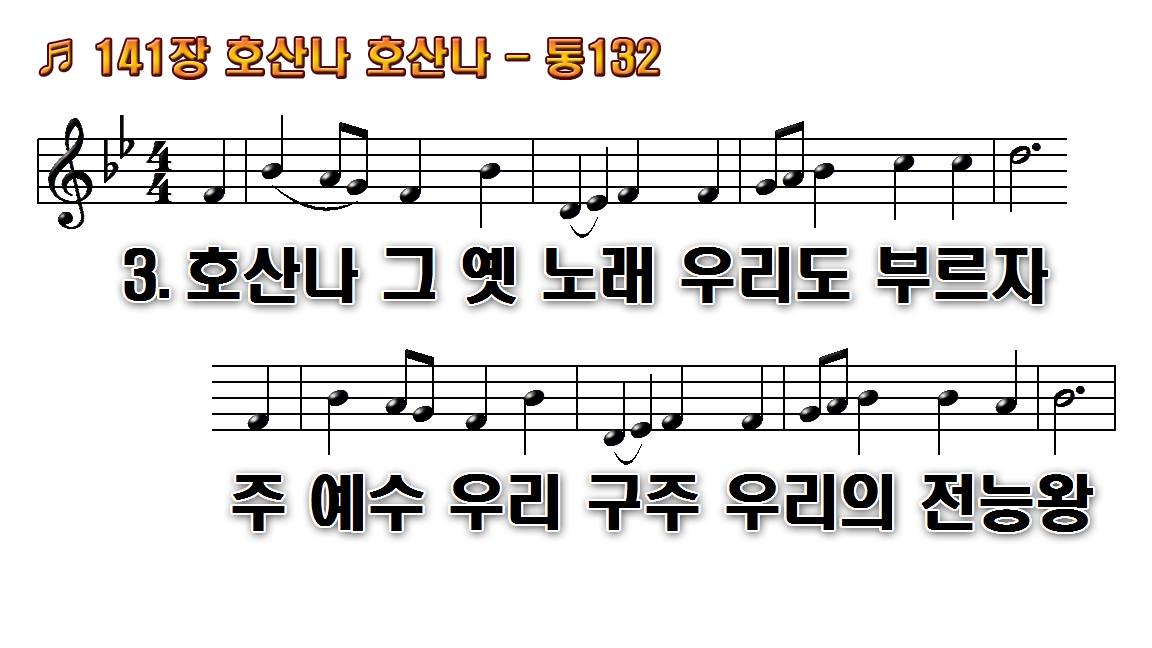 1.호산나 호산나 다 노래 부른다
2.저 감람산 길 따라 큰 무리
3.호산나 그 옛 노래 우리도
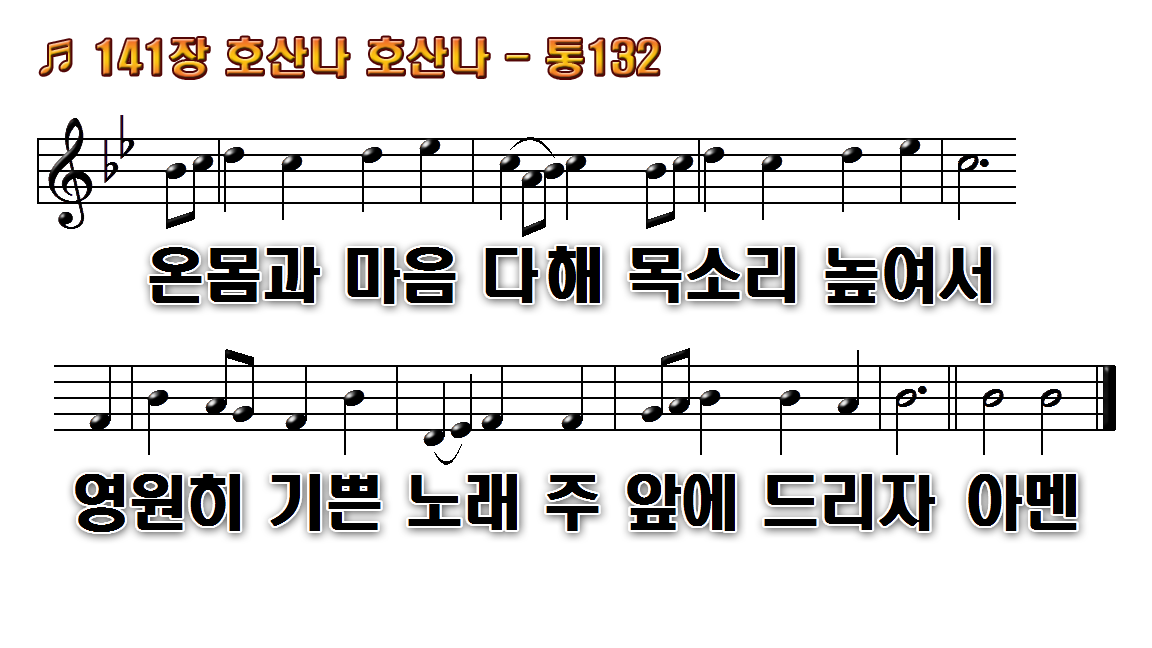 1.호산나 호산나 다 노래 부른다
2.저 감람산 길 따라 큰 무리
3.호산나 그 옛 노래 우리도